Story of St. Joe
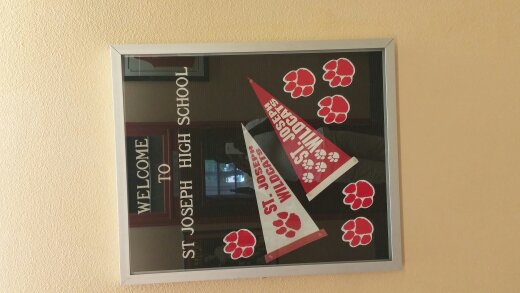 The symbol for St. Joe
St. Joe high school represent christianty
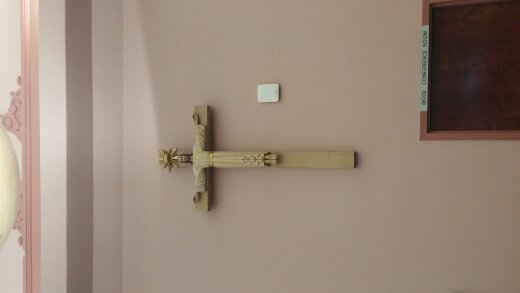 St. Joe senior locker decoration tradition
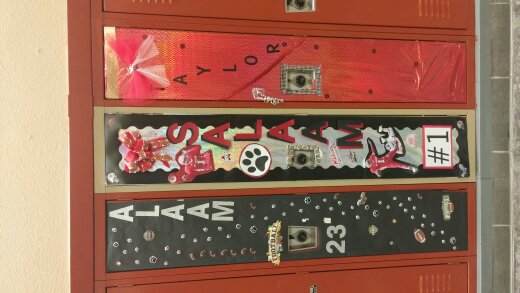 St. Joe has a winning tradition
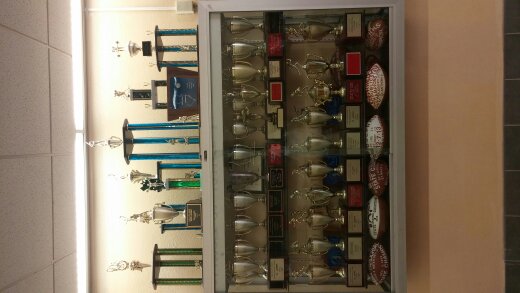 Sign of faith
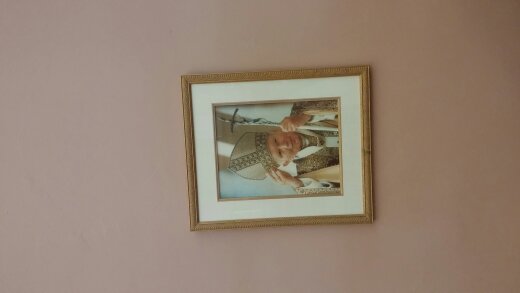 St. Joe friends having fun
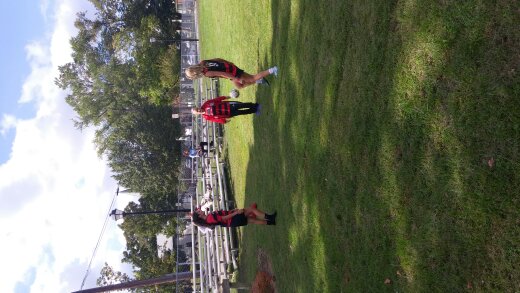 St. Joe hand prints once a wildcats always a wildcat
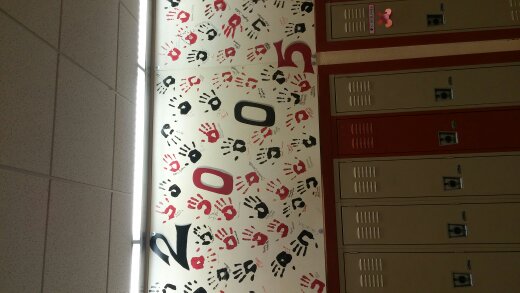 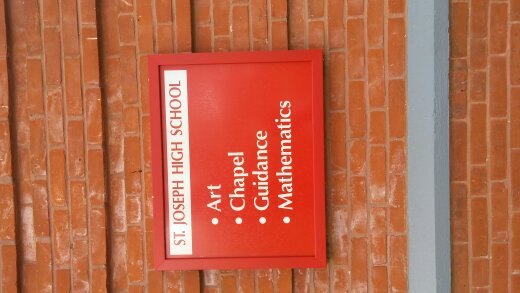 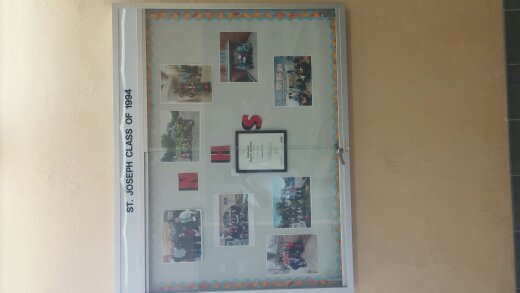